Art – Knowledge Organiser – Year 7 ‘Maritime Futures’
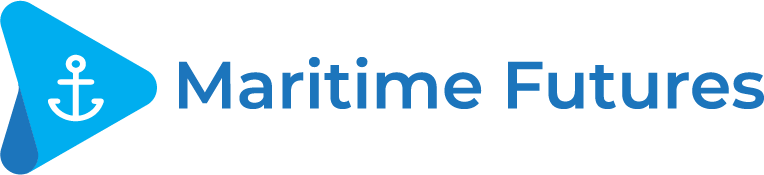 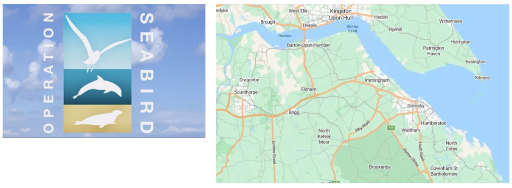 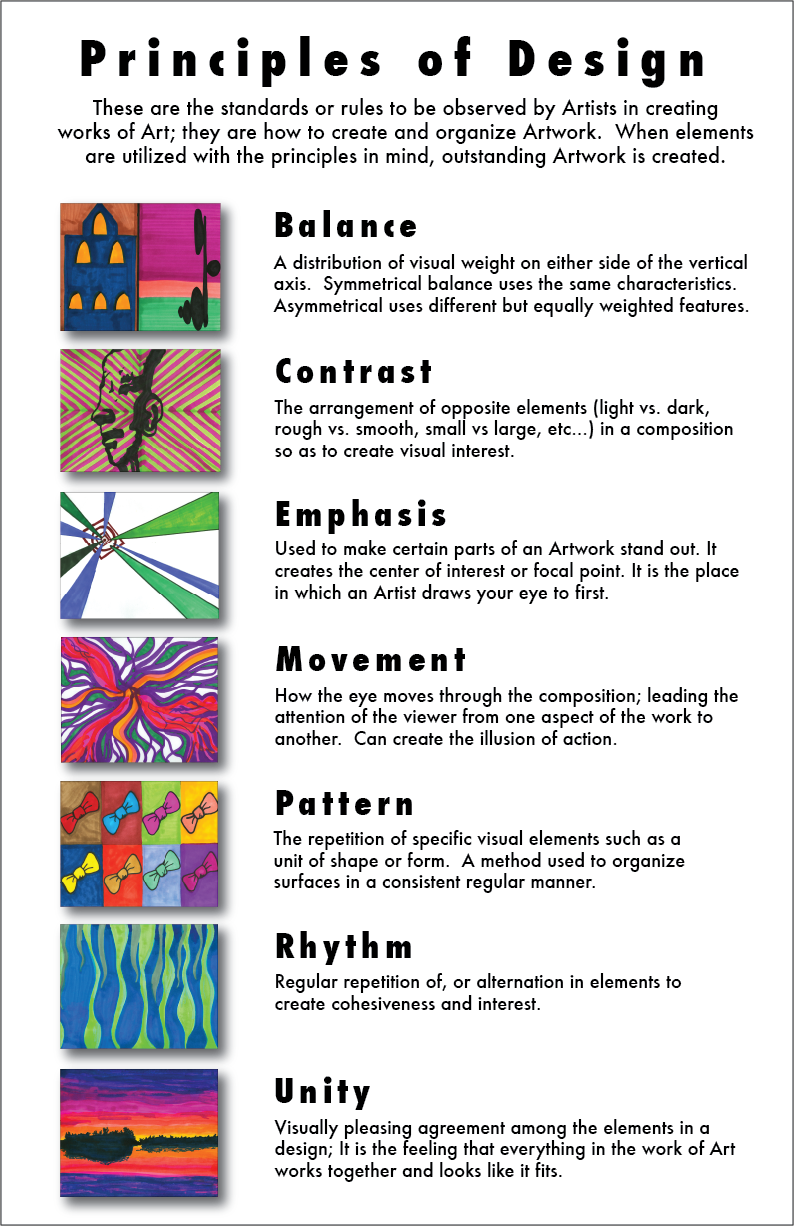 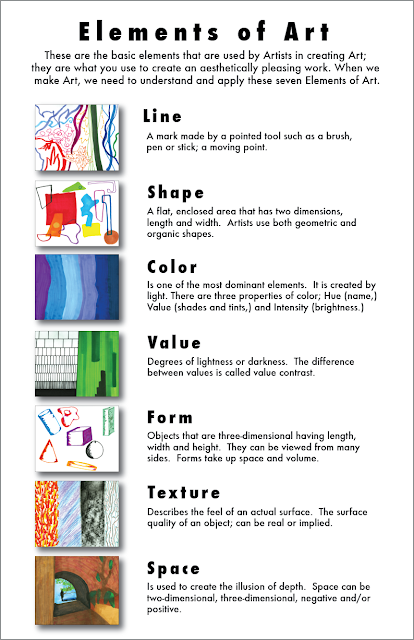 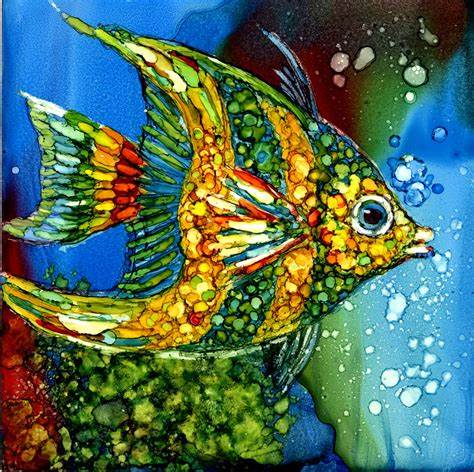 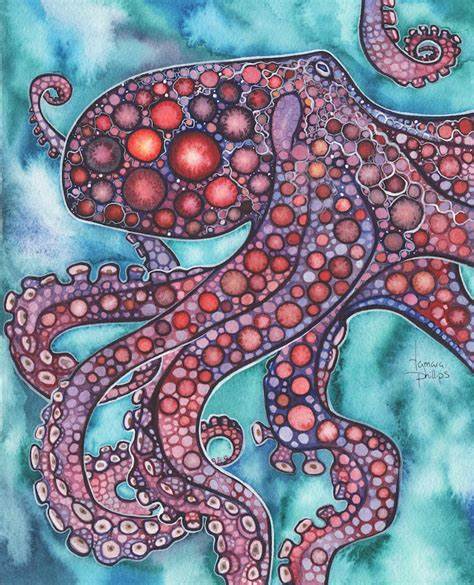 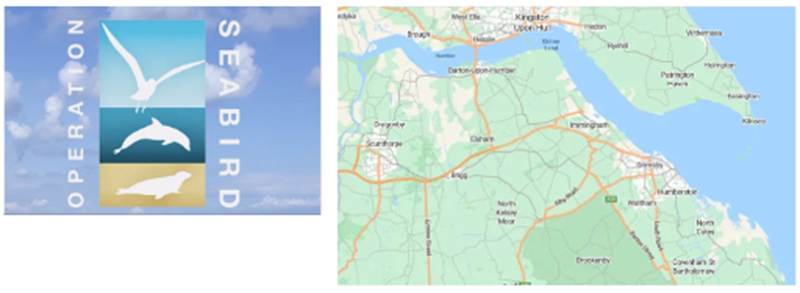 Techniques:
Resist
Pen wash
Blending
Painting
Cross-hatching
Media:
Pen
Water-colour paint
Water-colour crayons
Oil pastel
Soft pastel
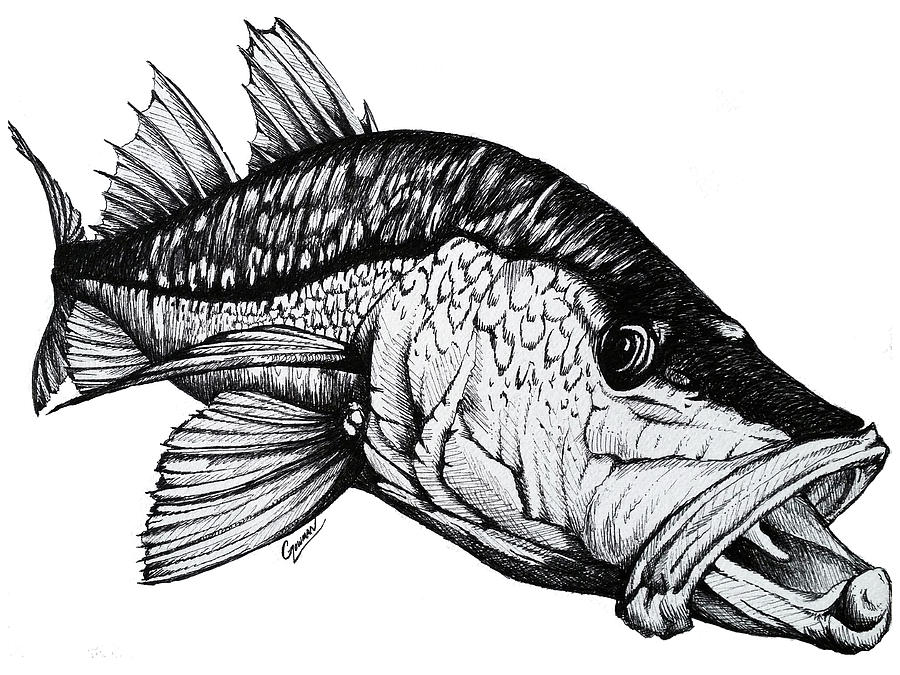 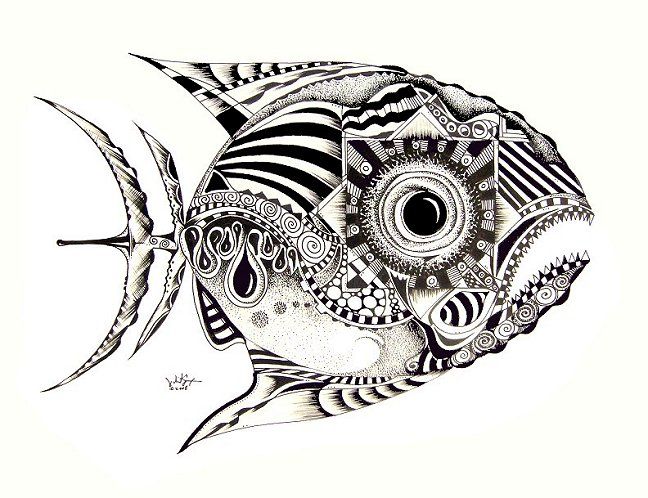 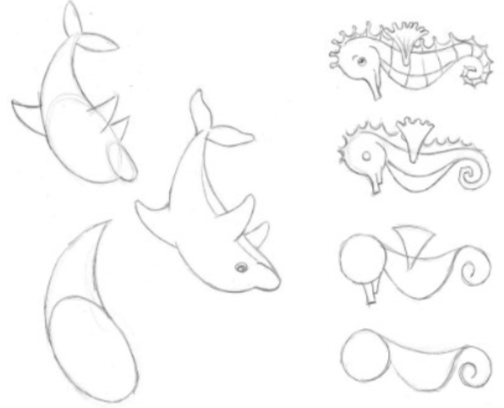 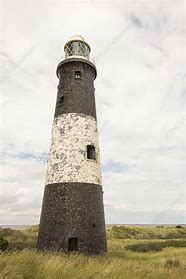 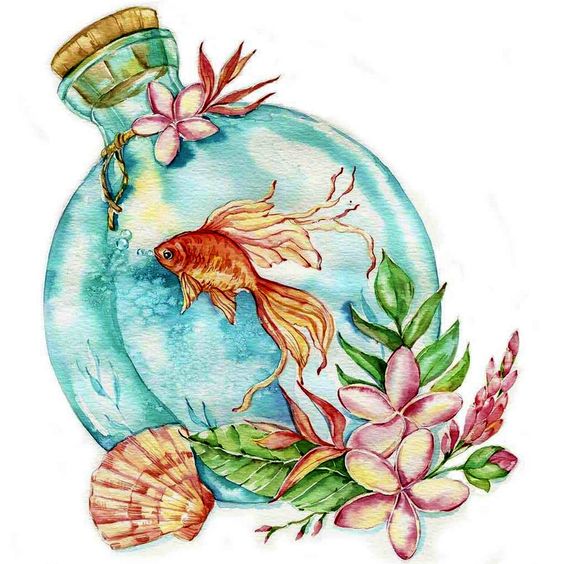 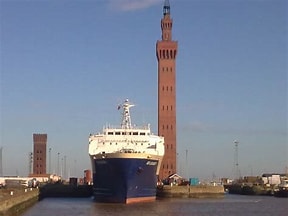 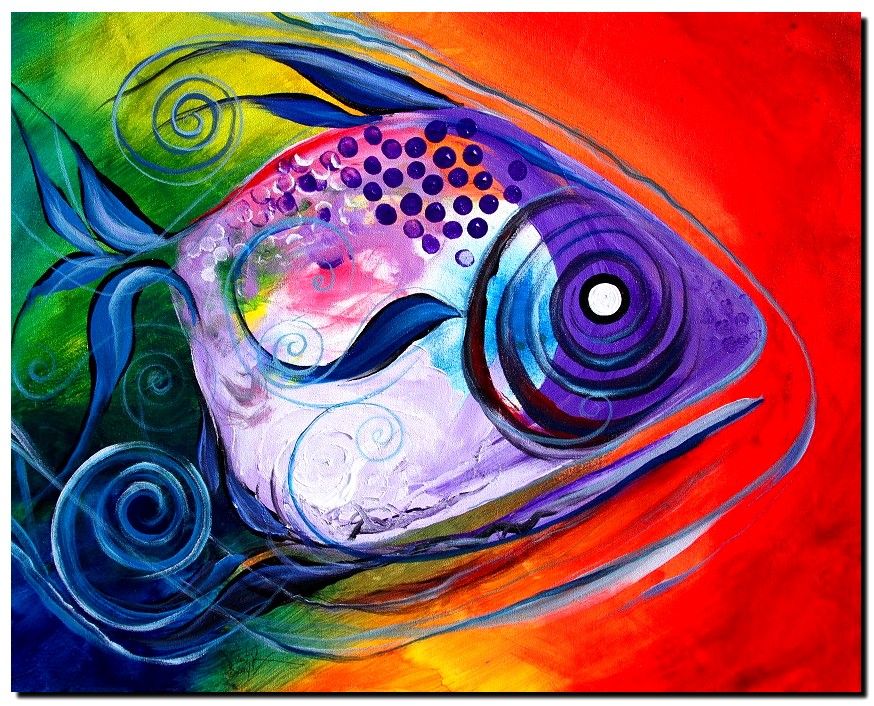 Art – Knowledge Organiser – Year 7 ‘Texture’
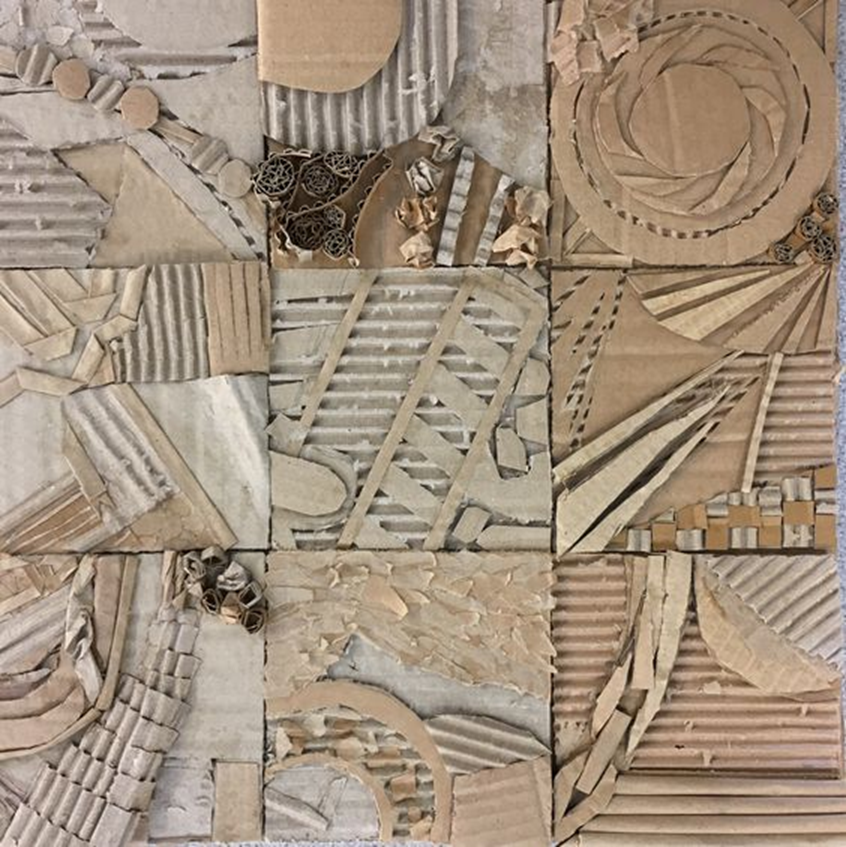 Mixed media
Working with layers.
Mark Making
Patterns in Nature
Butterfly Wings
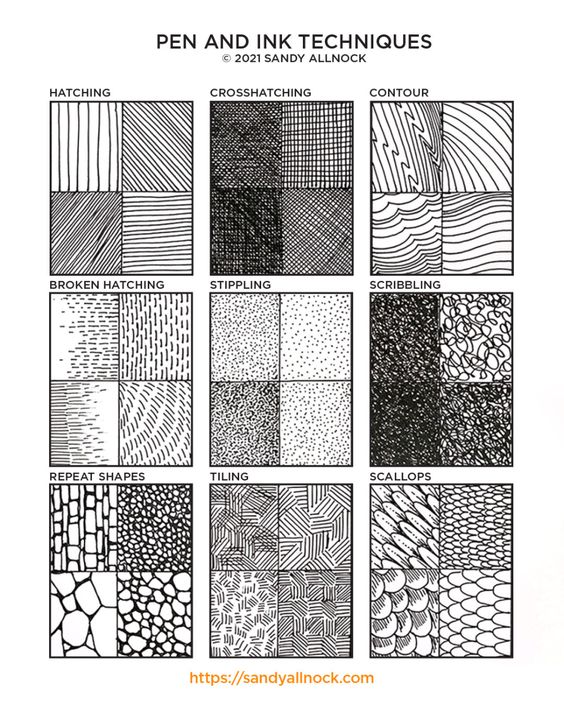 Tessellation:
Ability to combine shapes without leaving any gaps between them.
This is explored through the Art produced by M C Escher.
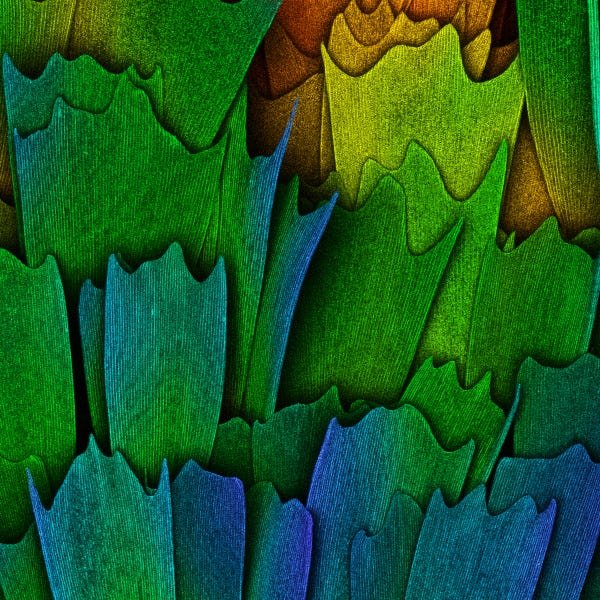 Pattern &Texture:
Explorations of patterns in nature taken both from flora and fauna.
Patterns and texture will be created using a variety of media from mark making using charcoal, pens and pencils, moving through to Relief work using recycled materials.
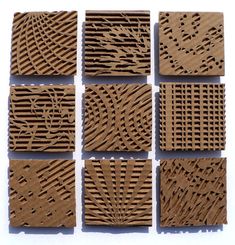 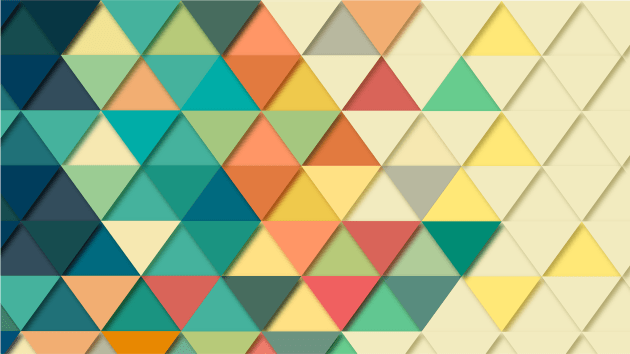 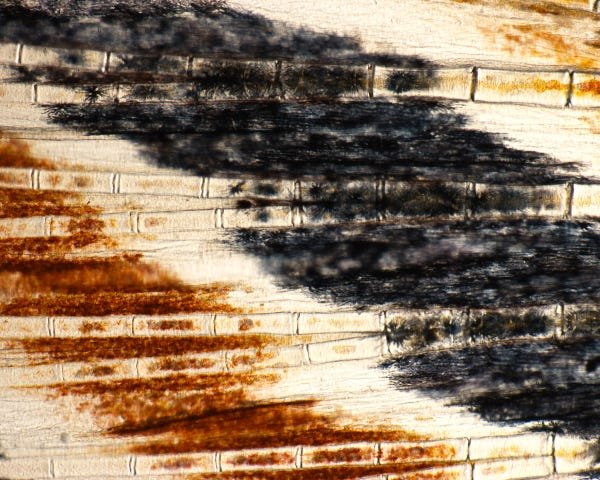 Tessellation
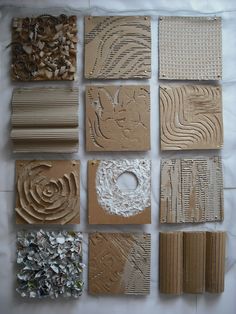 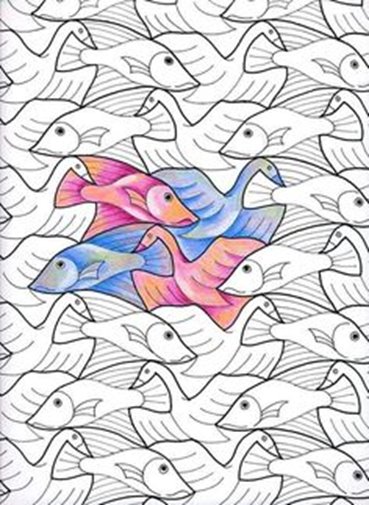 Bridget Riley	M C Escher
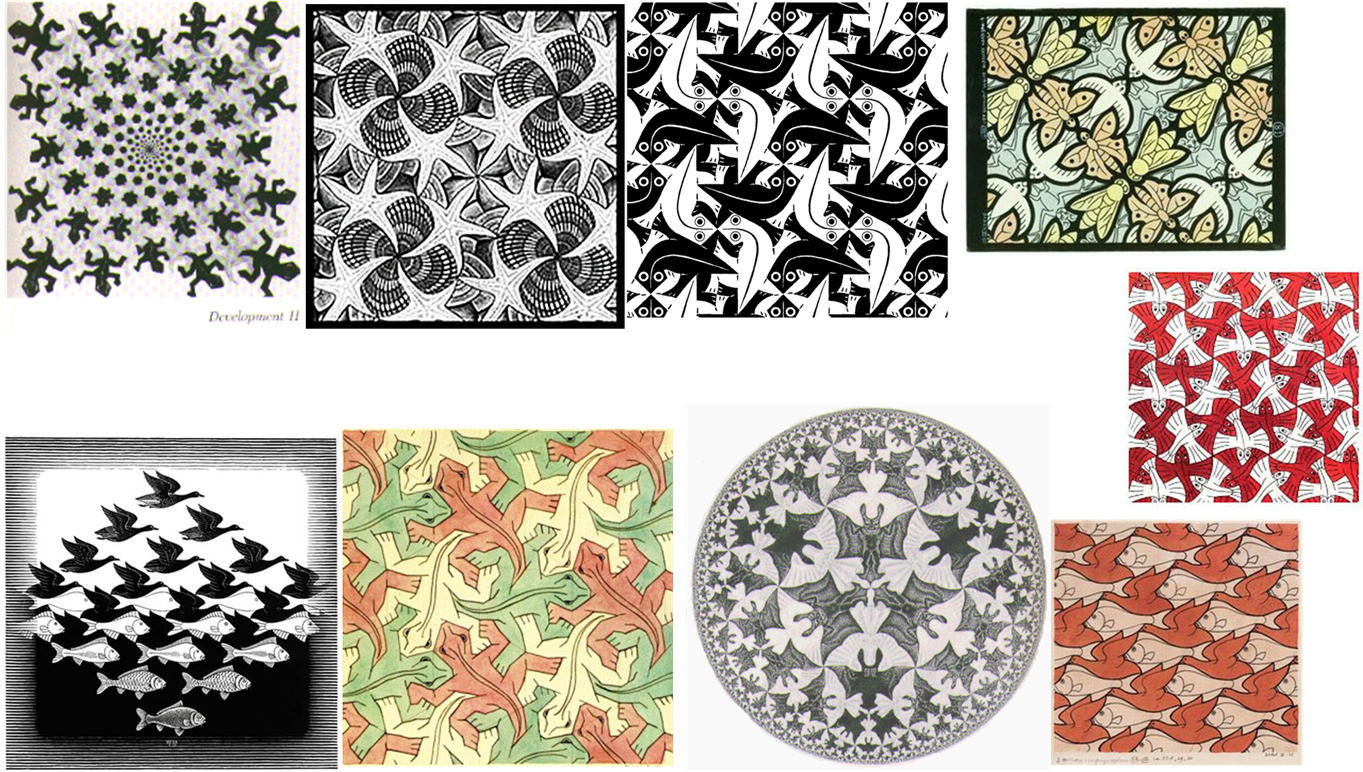 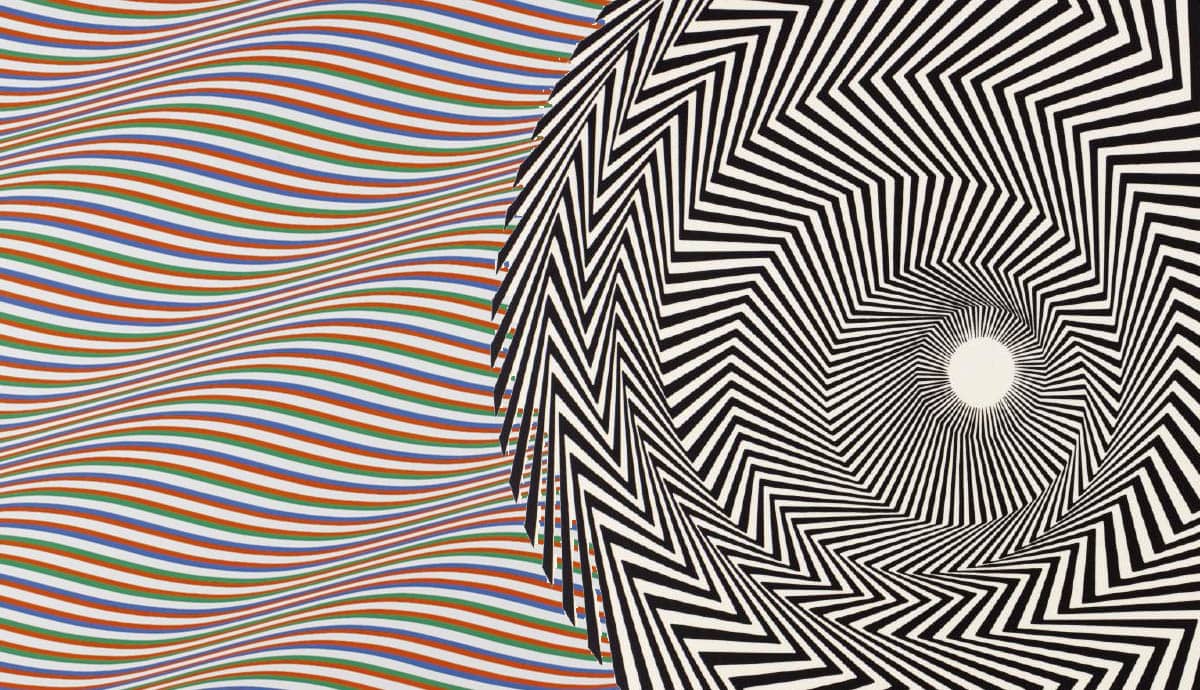